Vývoj dětského výtvarného projevu
1. část
Vývoj DVP na časové ose
Senzomotorické období
Před 1 rokem života – nelze mluvit ještě mluvit o inteligenci
I. stádium – reflexy;
II. stádium – zvyky;
III. stádium – koordinace vidění a uchopování;
IV. a V. stádium – počátek inteligence, dítě uplatňuje známá schémata k dosažení svých cílů;
VI. stádium - dítě starší 1 roku už hledá nové prostředky k dosažení svých cílů;
DVP v senzomot. období 1
Před 1 rokem se většinou dítě nedostane k možnosti kreslit, pokud by kreslilo, vytvářelo by skvrny.
Předvýtvarné období – ničivé období (Uždil, 1974): nežádoucí, destruující, špinící apod. činnosti zanechávající za sebou trvalou stopu.
Dítě se seznamuje s novými okolními předměty tak, že je používá (čárá s nimi, tluče, píchá, mačká je, trhá, tře, hladí,…).
Interakce asimilace a akomodace (Piaget & Inhelderová, 1997).
DVP v senzomot. období 2
Dítě je schopné čmárat na papír již kolem 1 roku, pouze motorický pohyb, jenž není vázán na papír, hra bez cíle, koordinace natahovačů a ohýbačů svalů (chaotická, bezobsažná čmáranice).
Zlepšení motoriky, koordinace mezi okem a paží , možnost inhibice v kresbě, zpětná vazba do psychiky dítěte – vědomá kontrola (kontrolovaná čmáranice, s rozvojem asociace představ na konci 2. roku – asociativní čmáranice – obsah kresbě dodáván dodatečně – ex post, těsně po té může být jiný než následující den, pokud se obsah promítá již do tvorby a s postupem času se nemění – obsažná čmáranice).
Ukázka bezobsažné chaotické čmáranice
Ukázka bezobsažné čmáranice s počátečními projevy kontroly (inhibice – zastavení se)
Ukázka vícečetného zastavení (inhibice) a změny směru
Asociativní kontrolovaná čmáranice (význam dodáván dítětem dodatečně)
Ukázka kontrolované čmáranice s obsahem předem určeným(u vymezování bezobsažné, asociativní a obsažné čmáranice je zcela zásadní aktuální interpretace dítěte).
Počátek předoperačního období
Kruhové útvary (neúplné), křivky, spirály, body, krátké husté čmáranice,…
Zlepšení motoriky – možnost kresby uzavřeného kruhu, kříže.
3 leté dítě: ovál, pravoúhelník, trojúhelník, kříž (řecký, diagonální).
Osamostatnění spirál a kruhu. Spirála (děj, zákon organického růstu a jeho souměrné jednoty). Kruh (uvědomění si sebe jako samostatného individua s vnitřním napětím a dynamikou).
Ukázka spirály
Předoperační období 1.
Uplatňuje se zákon symetrie, osové souměrnosti.
Úmyslné užívání čtyřúhelníku (symbol hmotnosti, váhy a odporu vůči tlaku), trojúhelníku (s. potřeby přebití tlaku, ostré úhly – vzdor).
Každé dítě uplatňuje vlastní  preferované kombinace tvarů, možno doplněné o další čmáranice.
Vytváření objektů jako skládání geometrických tvarů mizí až v mladším školním věku.
Předoperační období 2.
3,5 roku – zákon rytmu (opakování tvarů).
4 roky – uvědomování si cíle, toho co dítě chce nakreslit, již při samotné realizaci, nikoliv dodatečně jako u asociativní čmáranice
(bezobsažná – asociativní – obsažná čmáranice).
Čitelnost významu i pro ostatní.
Předoperační období 3.
Vytváření grafického typu: pro  dítě charakteristické naučené schéma pro konkrétní jev a přenášené na jevy ostatní (zvíře s podobným vzhledem jako člověk).
Změna grafických typů se děje jako vypořádávání se nového a starého ve vnitřním světě dítěte. 
Koexistence grafických typů.
Vracení se starých typů. 
Různé fáze grafických typů podle důležitosti objektu.
Koexistence starého a nového grafického typu, různé typy podle důležitosti postav pro autora
Předoperační období 4.
Změna grafického typu není náhodná. Na vývoj nového typu působí potřeba:
A) vyjádřit vztah člověka k okolí;
B) naznačit věcné vztahy a souvislosti;
C) zdůraznit jednání osob;
D) charakterizovat duševní hnutí;
Předoperační období 5.
Učitel by neměl při spontánní kresbě vstupovat do přirozeného vývoje dětského výtvarného projevu se záměrem dítě posunout kupředu, nabádat dítě, aby dokreslilo další a další prvky (kde má obočí, kde má uši?...), ke kterým ještě samo psychicky nedozrálo. 
Měl by dítě učit poznávat své tělo pomocí různých her, při kterých si uvědomuji jeho části i funkce, smysly, a stejně přirozeným způsobem poznávat i svět kolem. 
Co se nenásilně pomocí zkušenosti začlení do dětského poznání, se projeví po dozrání potřebných myšlenkových struktur i v jeho projevu.
Vývoj lidské postavy
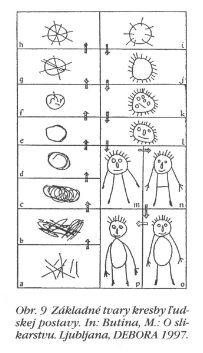 Hlavonožec – kruh, ovál, postupně detaily obličeje (oči ---pusa --- nos---uši), z ní vyrůstají třásňovité linie často většího množství.
Redukce linií na dvě (nohy), někdy se dvěma dalšími postranními liniemi – ruce – vyrůstají buď z nohou nebo z hlavy.
Spojovací čára --- tělo, ruce už jdou z krku, postupně druhá čára u rukou a nohou --- účes, oblečení, kalhoty, šaty, genderové rozlišení, profil, postavy v situaci.
Ukázka hlavonožceruce z nohou i z hlavy
(3, 0)
Ukázka hlavonožcelinka vymezující tělo
(3, 0)
Tělo jako samostatná částgenderově odlišené postavy účesem,další prvky (nos, boty)
(4, 3)
Oblečení prozatím v rámci vymalování,obrysová čára zatím jedna,další detaily (brýle, prsty).
(4, 3)
Oblečení již ve dvou obrysových liniích, prsty oválné
(5, 7)
Postava z plného profilu
(5, 0)
Postavy v ději (návštěva v 1. třídě)
(5, 10)
Hazuková, H., Šamšula, P. (2005). Didaktika výtvarné výchovy I. Praha: Pedagogická fakulta UK.
Davido, R. (2008). Kresba jako nástroj poznání dítěte. Praha: Portál.
Šicková Fabrici, J. (2008). Základy arteterapie. Praha: Portál.
Uždil, J. (1974, nebo 2002). Čáry, klikyháky, paňáci             a auta. Praha: SPN, nebo Praha: Portál.